2013
WELCOME
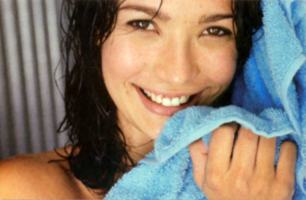 Vagnerplast Brand is Back
 let´s experience the Sanitary ware revolution
INTRODUCTION
We are the first manufacturer of acrylic baths since 1993 in the Czech Republic.

VAGNERPLAST produces acrylic baths and trays for more than 18 years. 
During this period of time we have significantly improved the technological production process and thus the quality of our products. 
We will again offer a wide range of products for your bathroom, where every customer can choose according to his wishes. 

We want to make VAGNERPLAST favorite  by bringing again the perfect combination of quality and price of our products
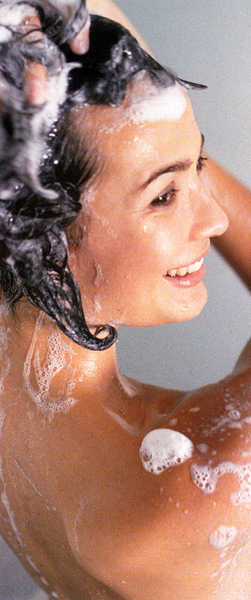 LOCATION
Quick expedition thanks to our location
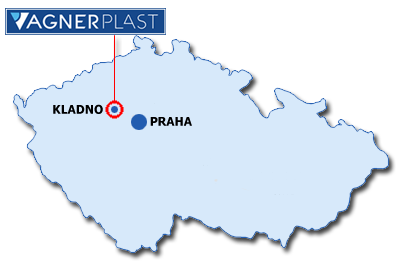 We are just 10km from Prague international airport
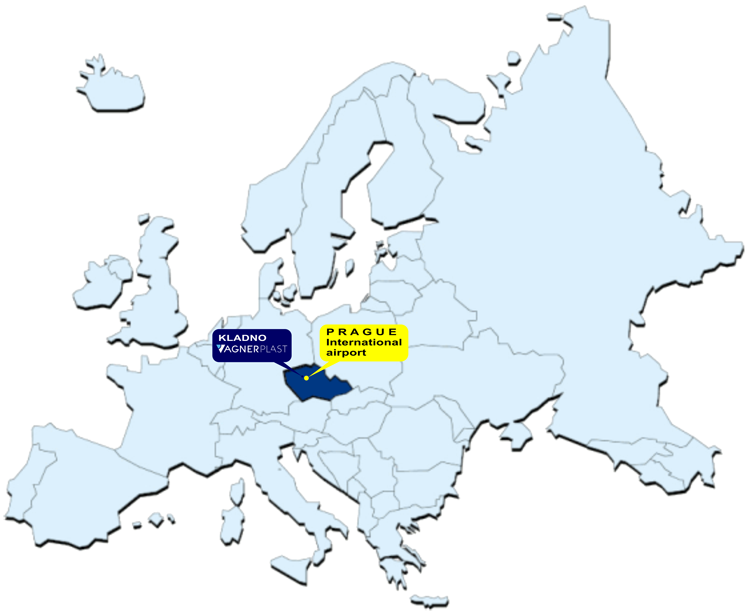 VAGNERPLAST spol. s r.o.
address:    Huťská 124                   272 01 Kladno                   Czech Republicphone:      +420 312 816 032fax      :      +420 312 688 815e-mail:      info@vagnerplast.cz
HISTORY
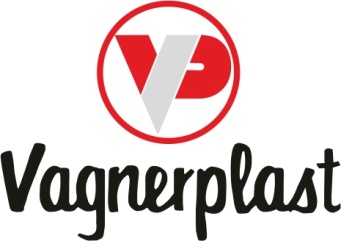 1993 VAGNERPLAST was founded by Ing. Bořivoj Vágne
 2001 VAGNERPLAST was bought by Villeroy & Boch AG 	and continued to 	use the 	VP logo on all products
 2007 Villeroy & Boch AG abolished VP logo and started 	to use GUSTAVSBERG logo on all products
 2010 VAGNERPLAST was bought by Ing. Bořivoj Vágner 	and started again with new product range using 	the original brand and logo
 2010 VAGNERPLAST bought a majority share of 	the Faucet manufacture company Slezák RAV-CZ
 2011 VP bougt the Corralit solid surface company from 
mi-pol group and  started the production of  acrylic  mineral stone sheets.
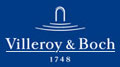 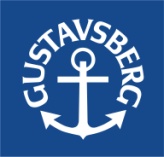 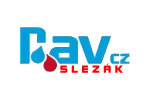 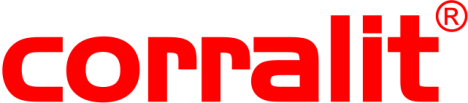 PROFILE
VP is a manufacture of different products:     acrylic bathtubs, shower cabins and corralit solid surface
 VP is on a surface of 6 500 m2
 VP have 35 permenant staff  and it can vary.
 Our production capacity is around 60 000 bathtubs / year
 Our products and production processes are certified     and compatible with the ISO 9001
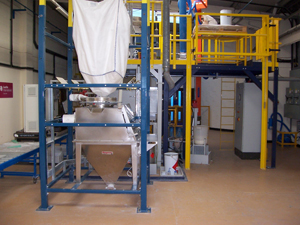 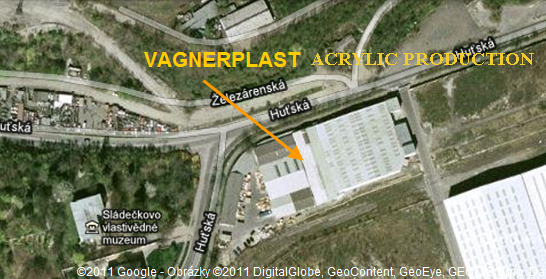 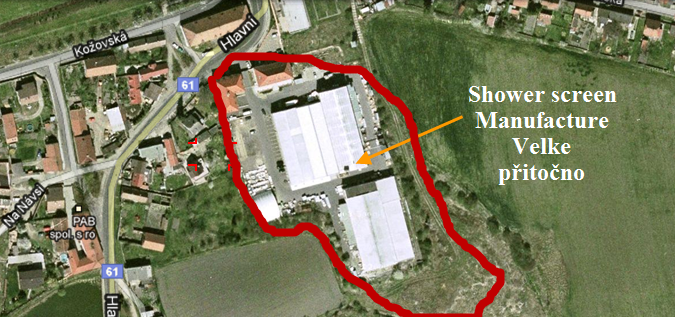 We use ABRA system in our manufacture
 We use technology machines with automatic system
 Our major cooperator  is Villeroy & Boch AG
 We export to Europe, Africa and Middle East
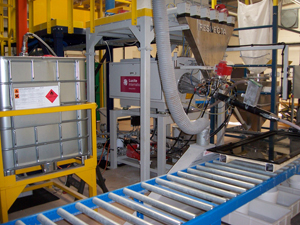 Acrylic Manufacture
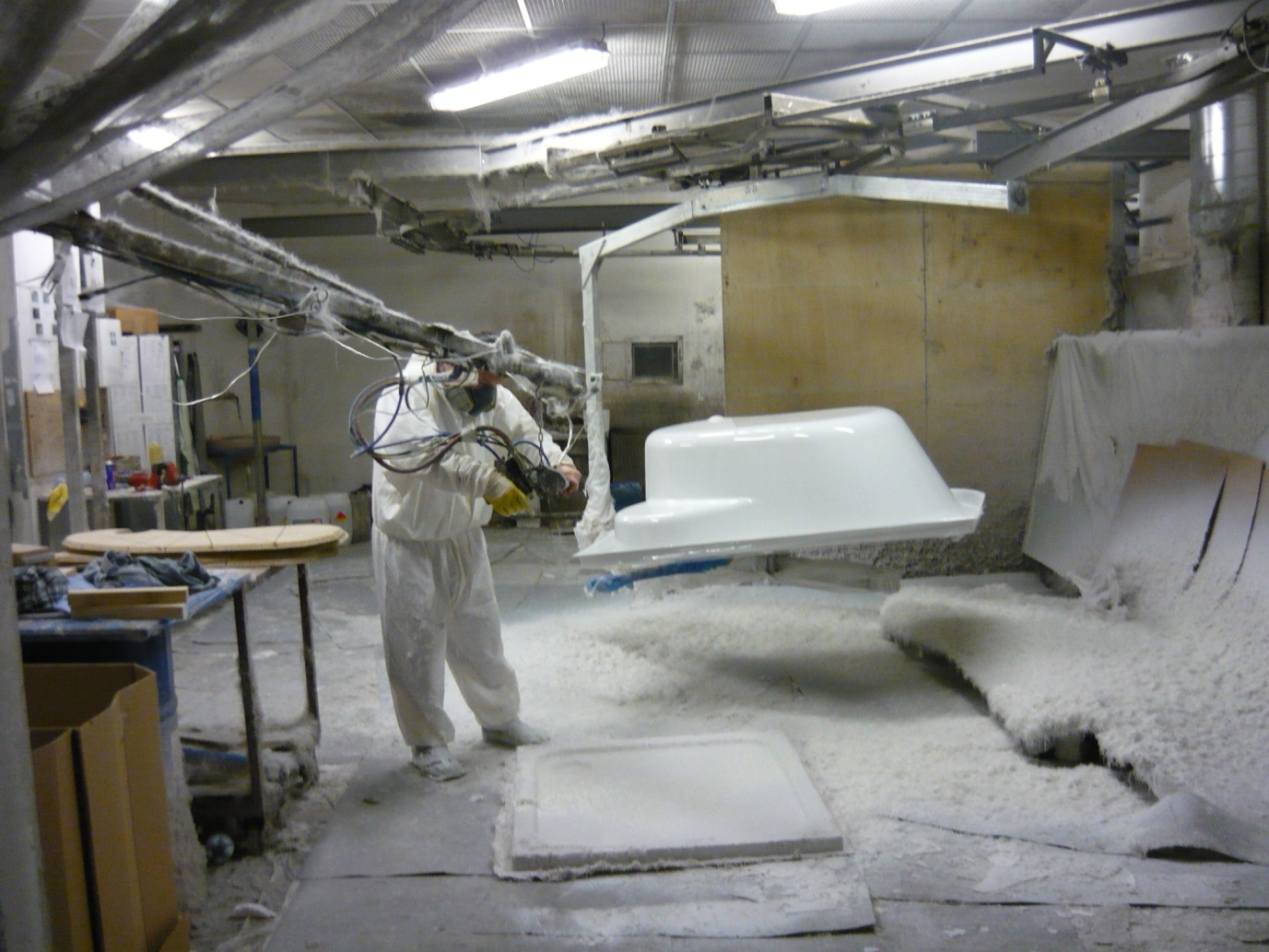 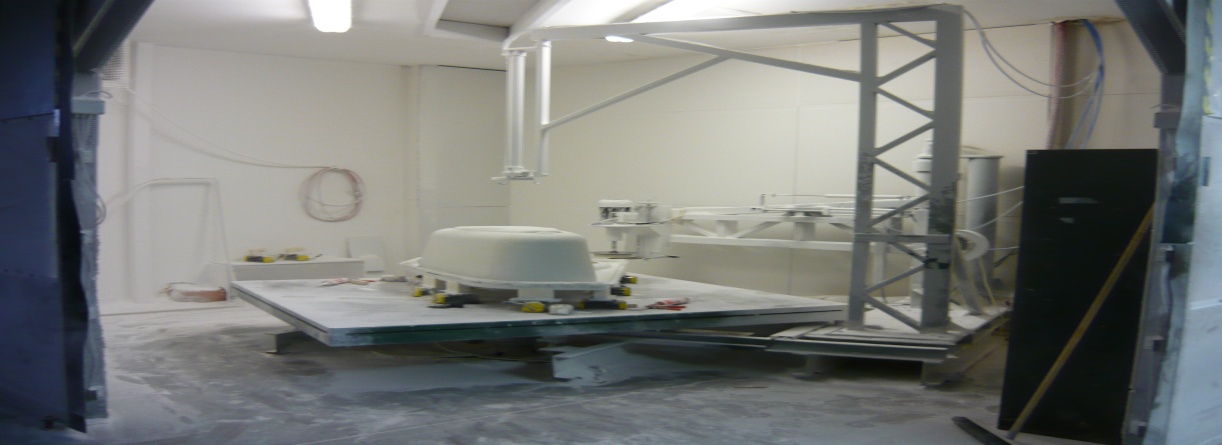 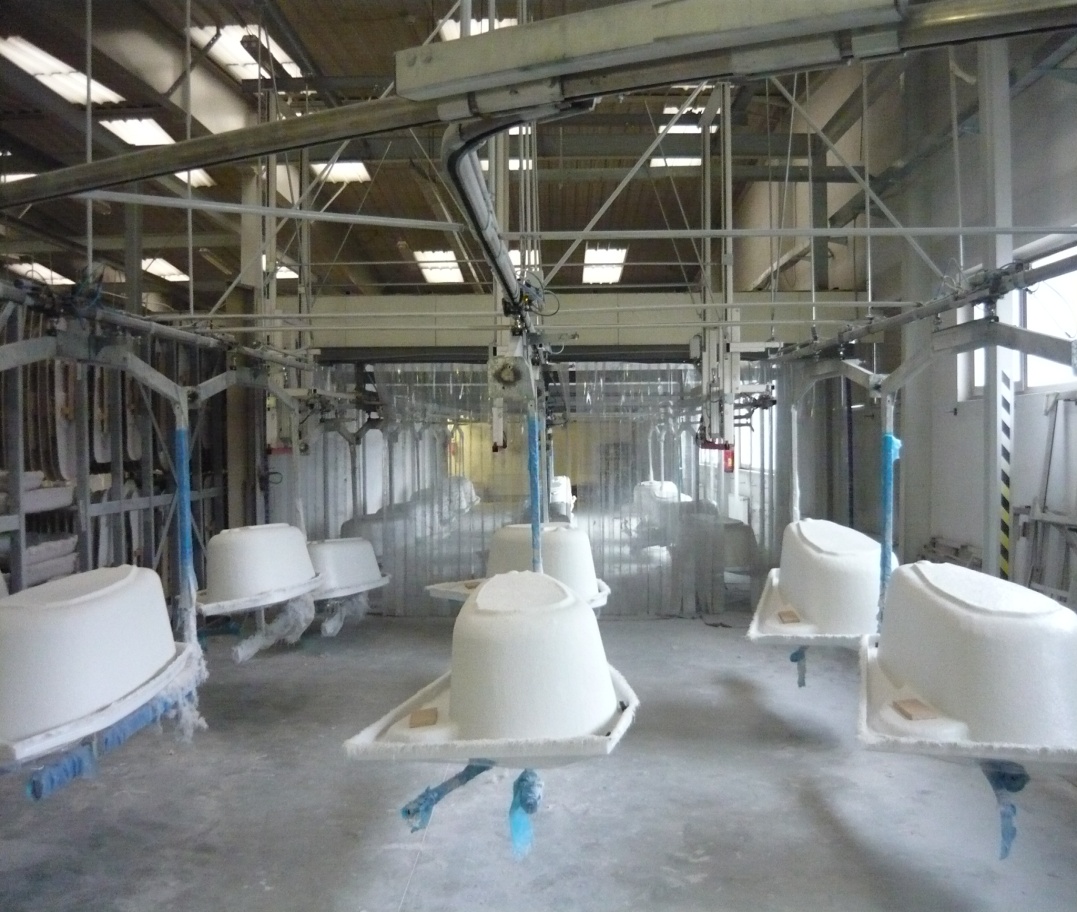 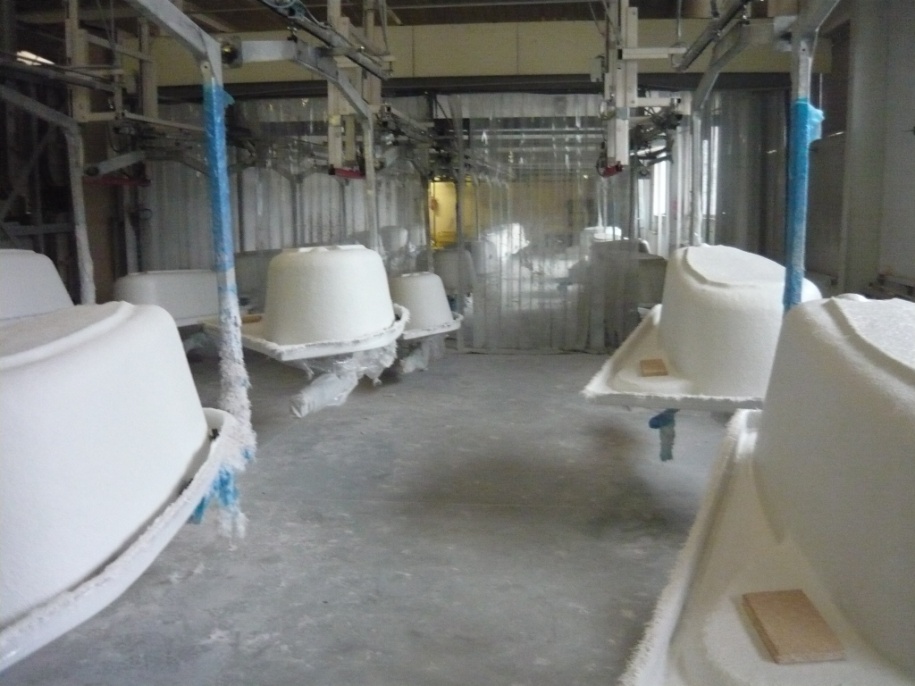 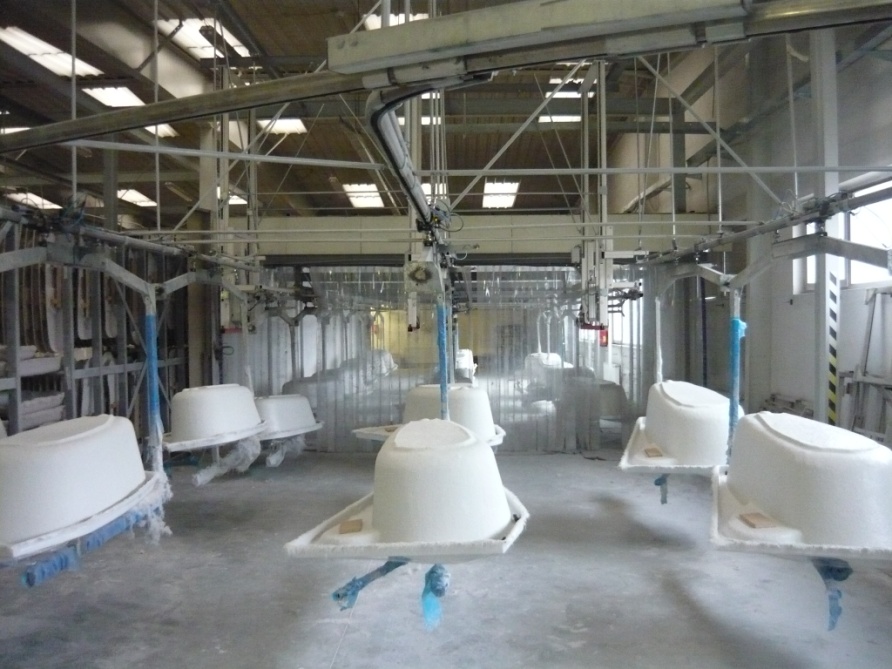 PRODUCT RANGE
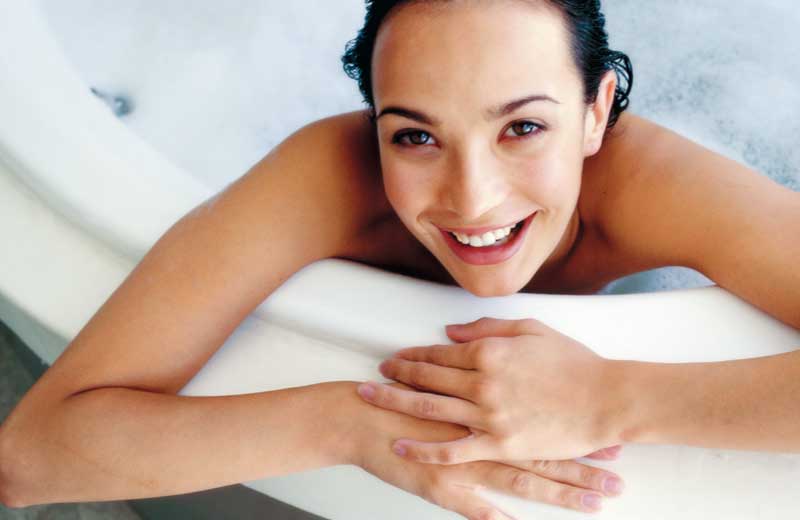 PRODUCT  RANGE
PRODUCT RANGE
Shower enclosures
Acrylic Bathtubs
Corralit Solid surface
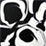 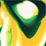 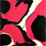 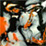 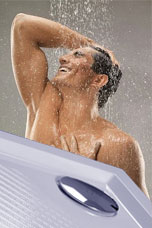 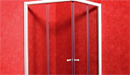 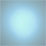 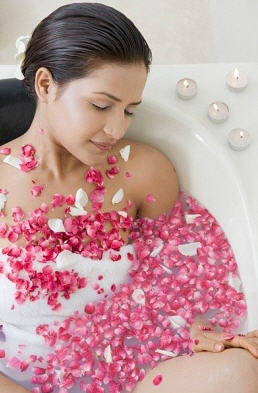 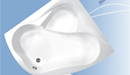 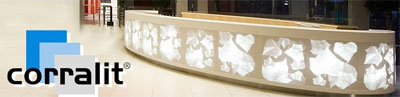 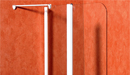 Shower trays
Whirpool systems
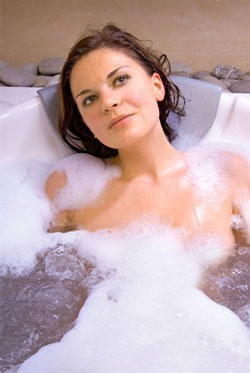 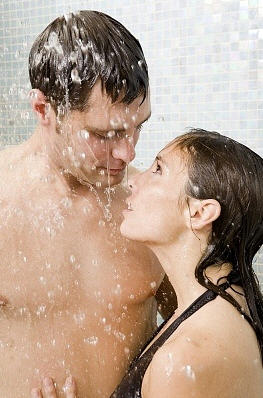 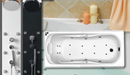 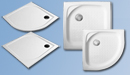 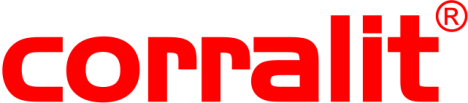 BEST QUALITY
WHAT QUALITY WE OFFER?
Tubs are made from high quality     	polymetacrylic 4mm 	Lucite and Altuglas sheets
Regular offered    in Euro white color
 Tubs with colored Corralit natural stone frames
 Feet are part of the bath

 Vagnerplast    cleaning kit
 10 years of warranty

 Internationally certificated
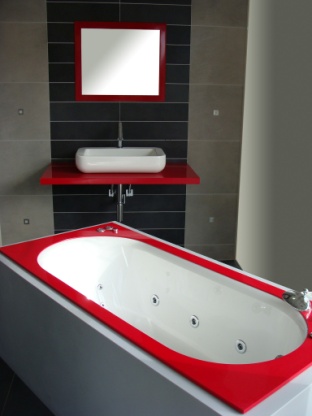 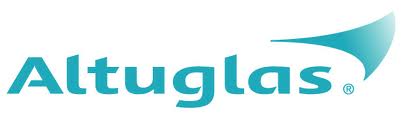 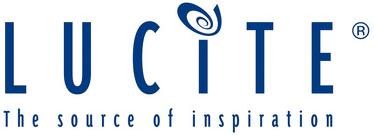 Material is fully equipped with   full thickness, bright, colorfast,   non-porous, it has a high upper   strength, chemical resistance    and is pleasant to touch
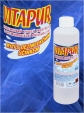 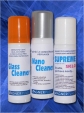 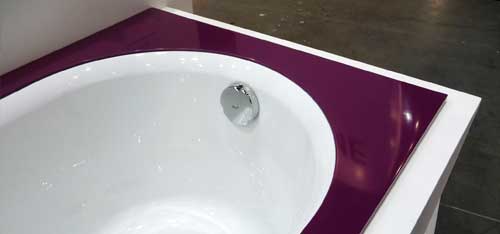 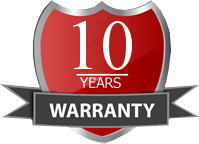 BATHTUBS
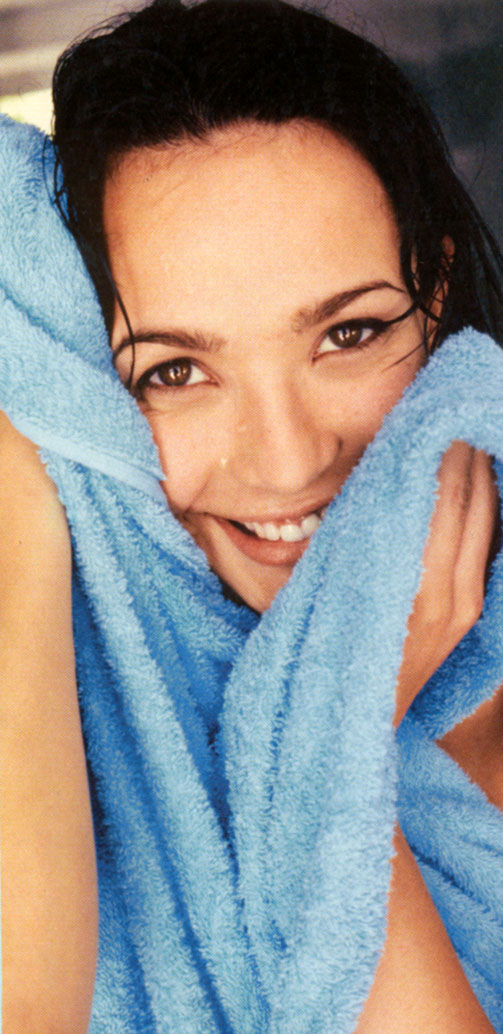 New line  Cavallo  Veronela  Briana  Ebony  AvonaArtline   Kasandra corralit frame   Cavallo corralit  frame
Trend line  Hera  Kasandra  Kleopatra  Minerva  Charitka  Selena 160  Flora  Melite  Iris  Paria  Gaia  Helios
Basic line  Nike  Nymfa  Penelope  Selena 147  Athena
Relax line  Air  Hydro  Combi
NEW LINE
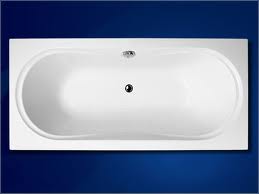 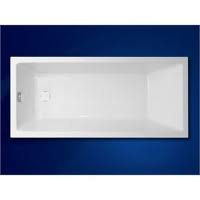 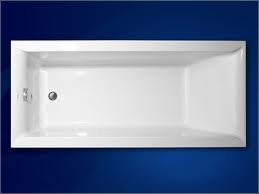 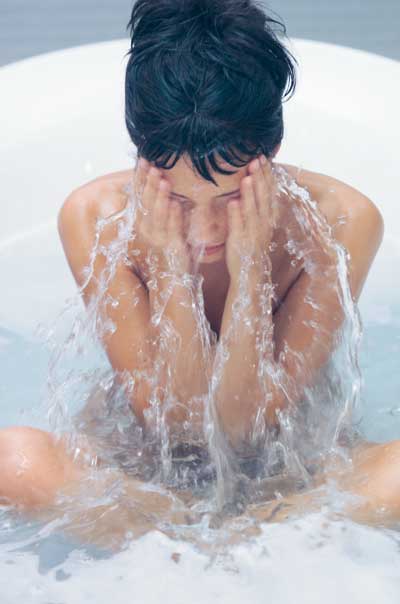 Cavallo1500x700,  
1600x700, 
1700x750
Veronela1600x700, 
1700x750
Briana1700x750, 
1800x800, 
1850x900
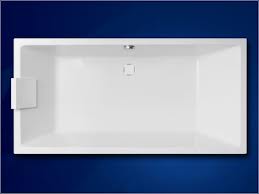 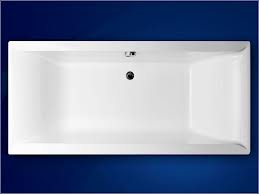 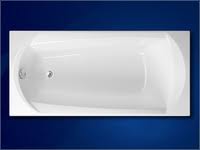 Veronela1800x800
Cavallo1800x800,  
1900x900
Ebony1600x750, 
1700x750
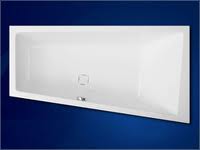 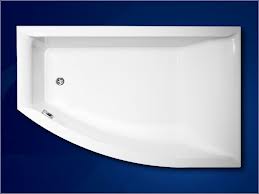 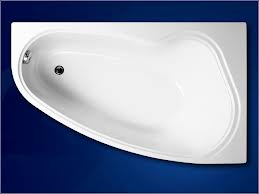 Cavallo1600x900   Left / Right
Veronela1600x1050   Left / Right
Avona1500x900   Left / Right
CAVALLO
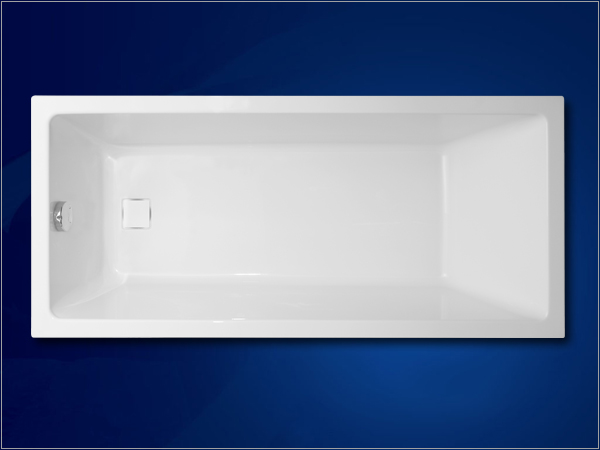 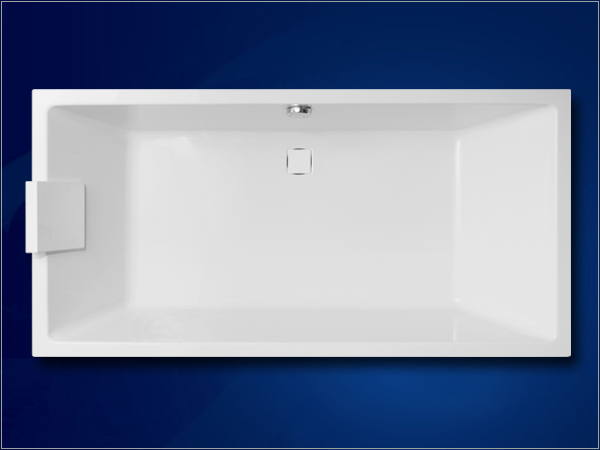 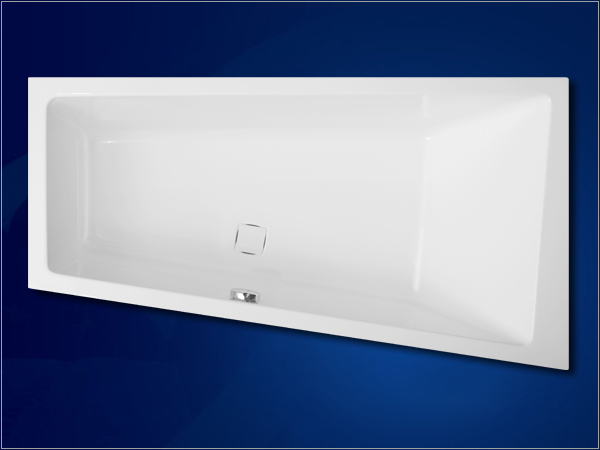 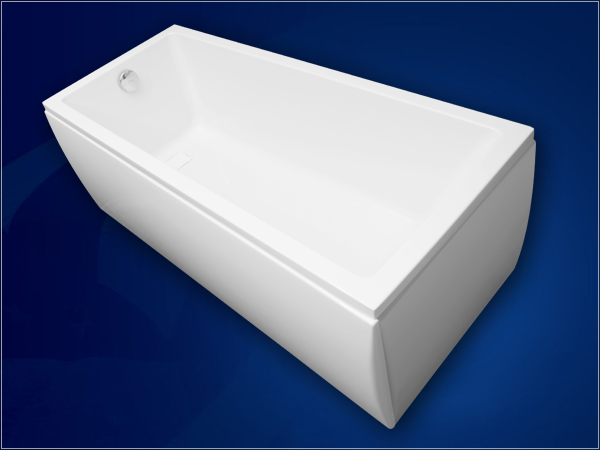 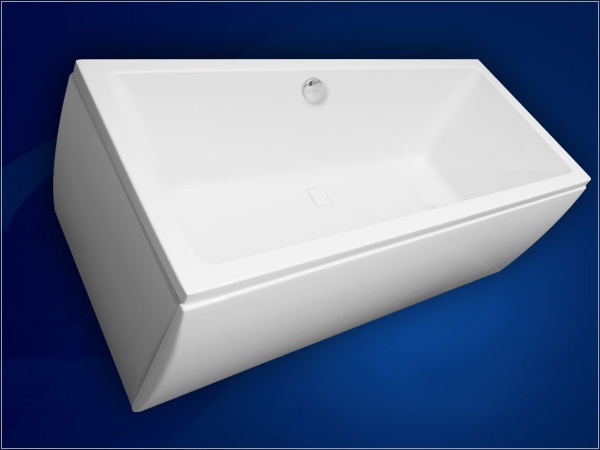 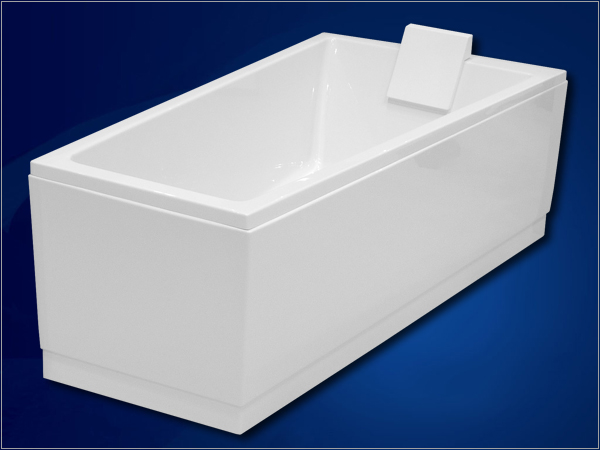 1500x700, 1600x700, 1700x750
1800x800,  1900x900
1600x900   Left / Right
VERONELA
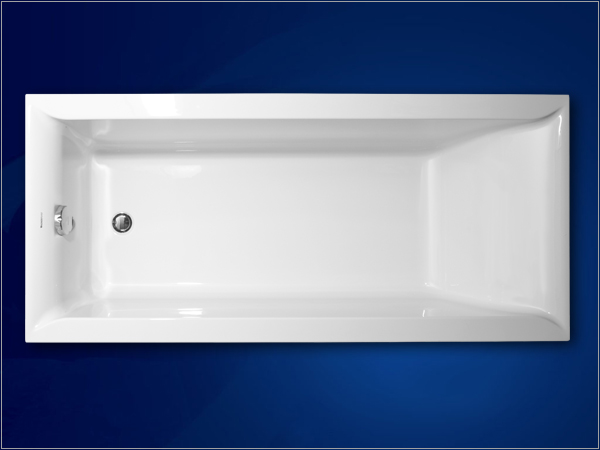 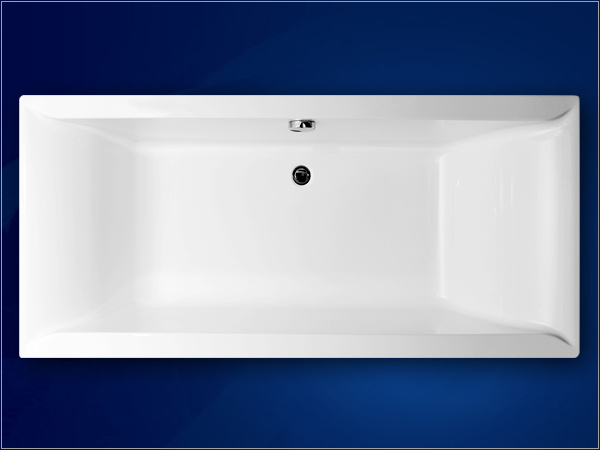 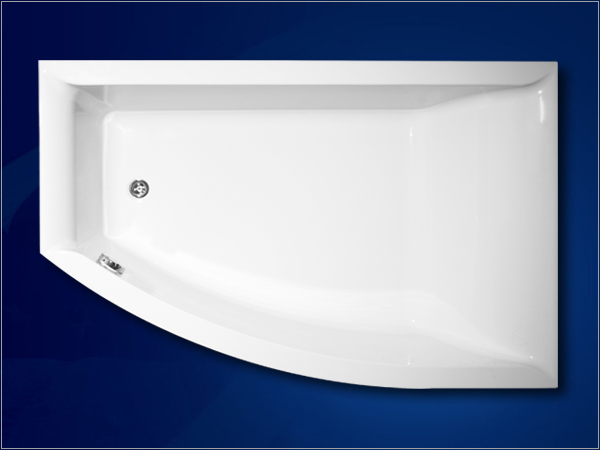 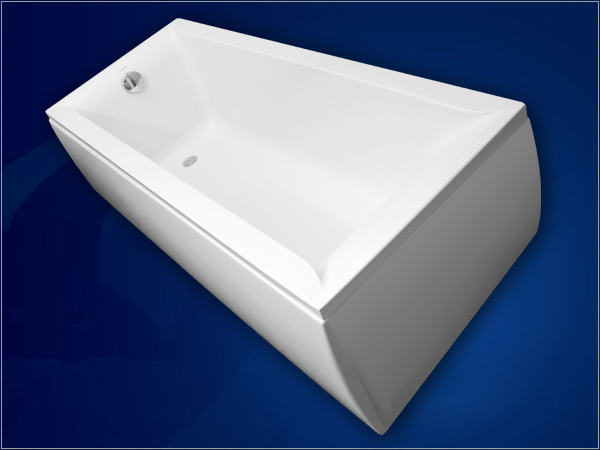 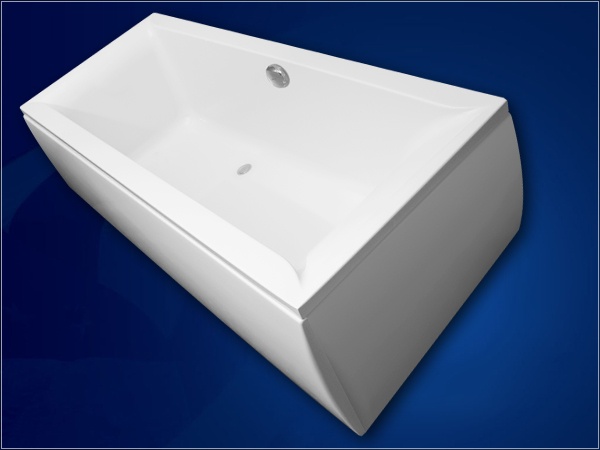 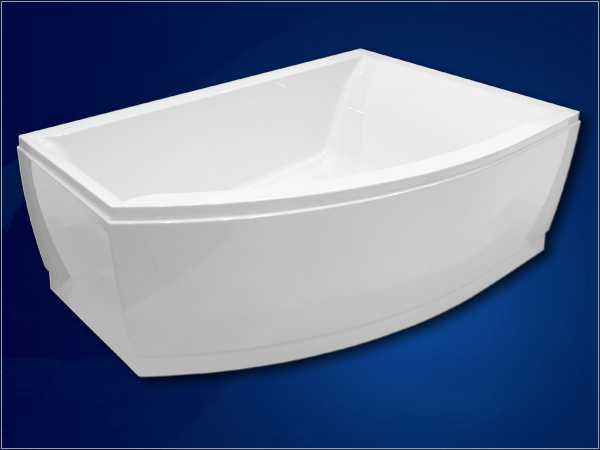 1600x700, 1700x750
1800x800
1600x1050   Left / Right
AVONA
EBONY
BRIANA
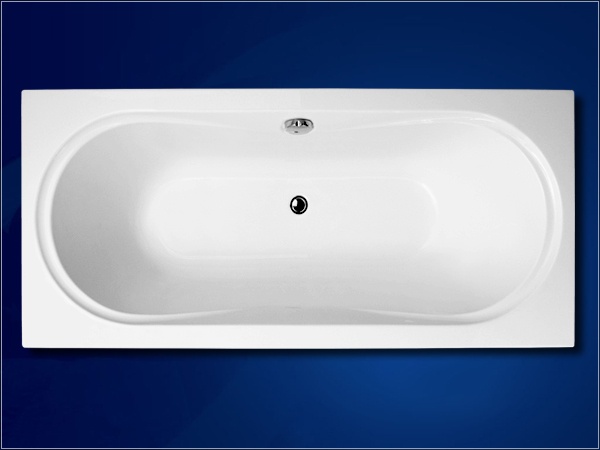 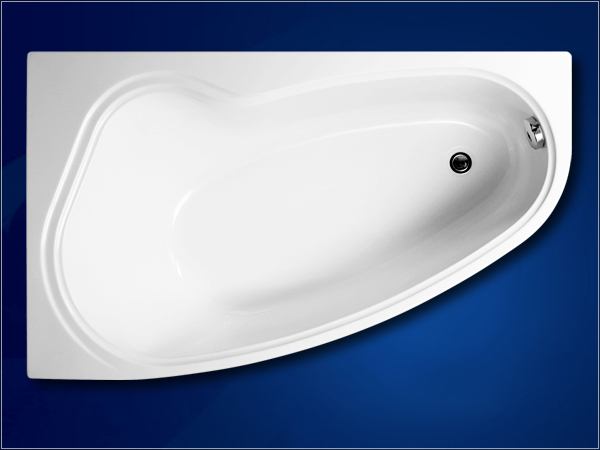 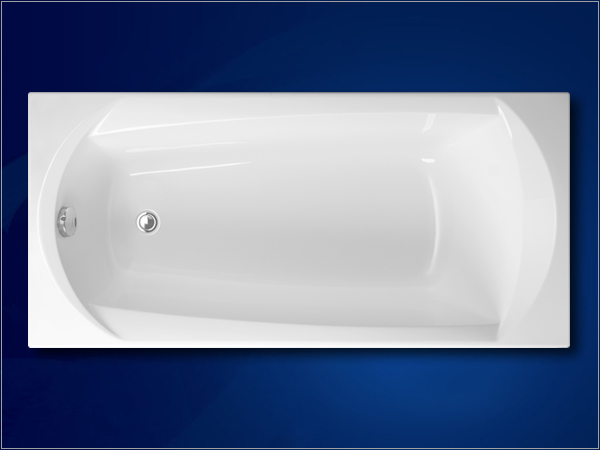 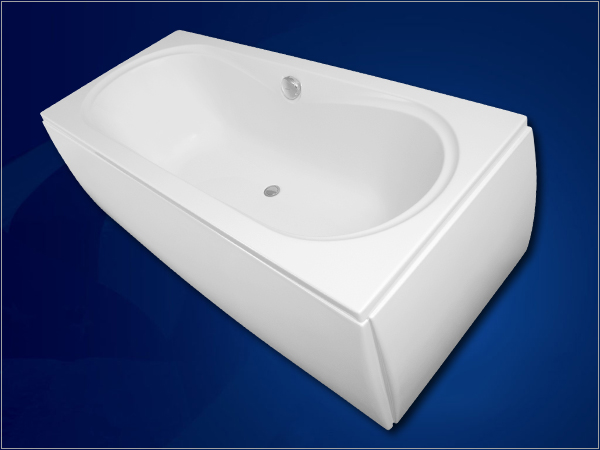 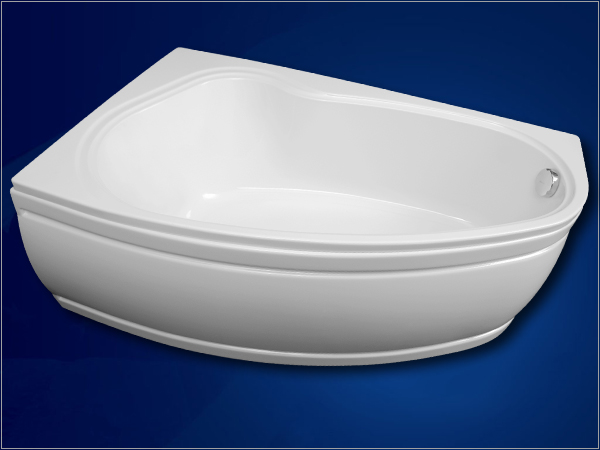 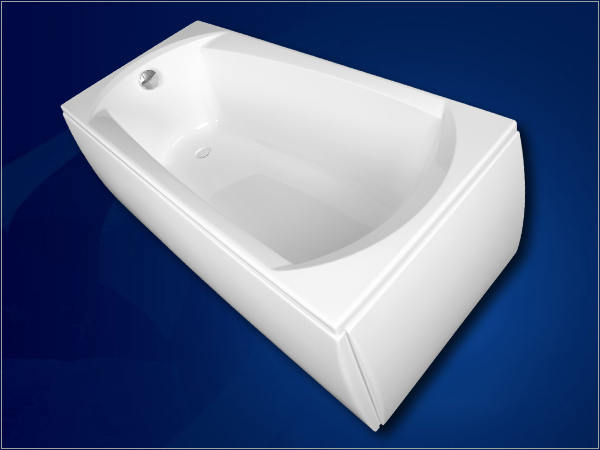 1700x750, 1800x800, 1850x900
1500x900   Left / Right
1600x750, 1700x750
FREE STANDING BATHTUBS
PRAGUE
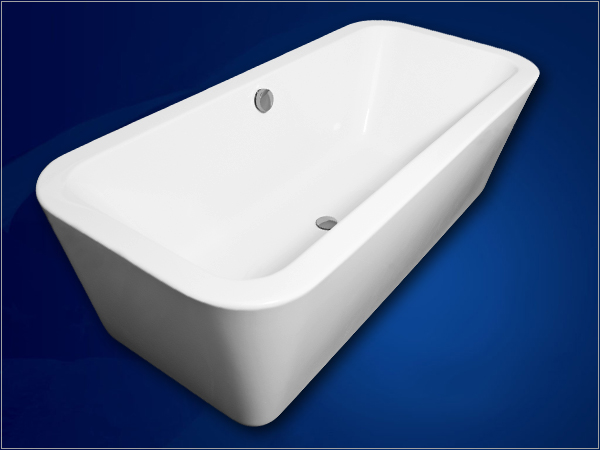 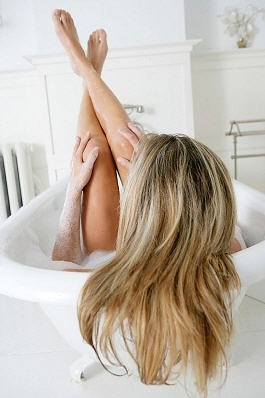 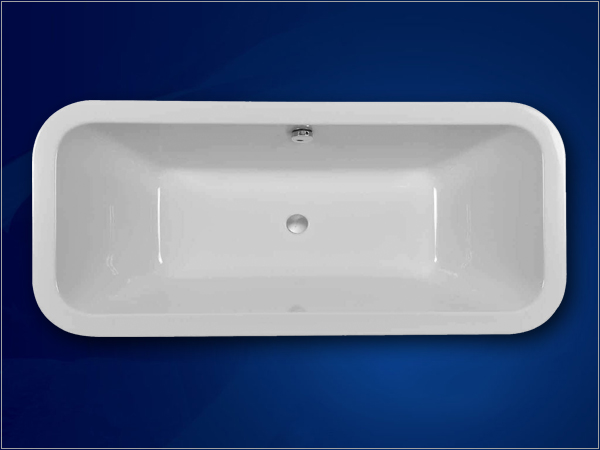 1800 x 800 x 430
Casablanca
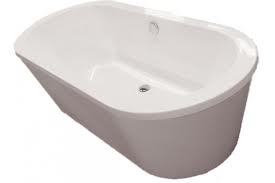 1775 х 780 х 400
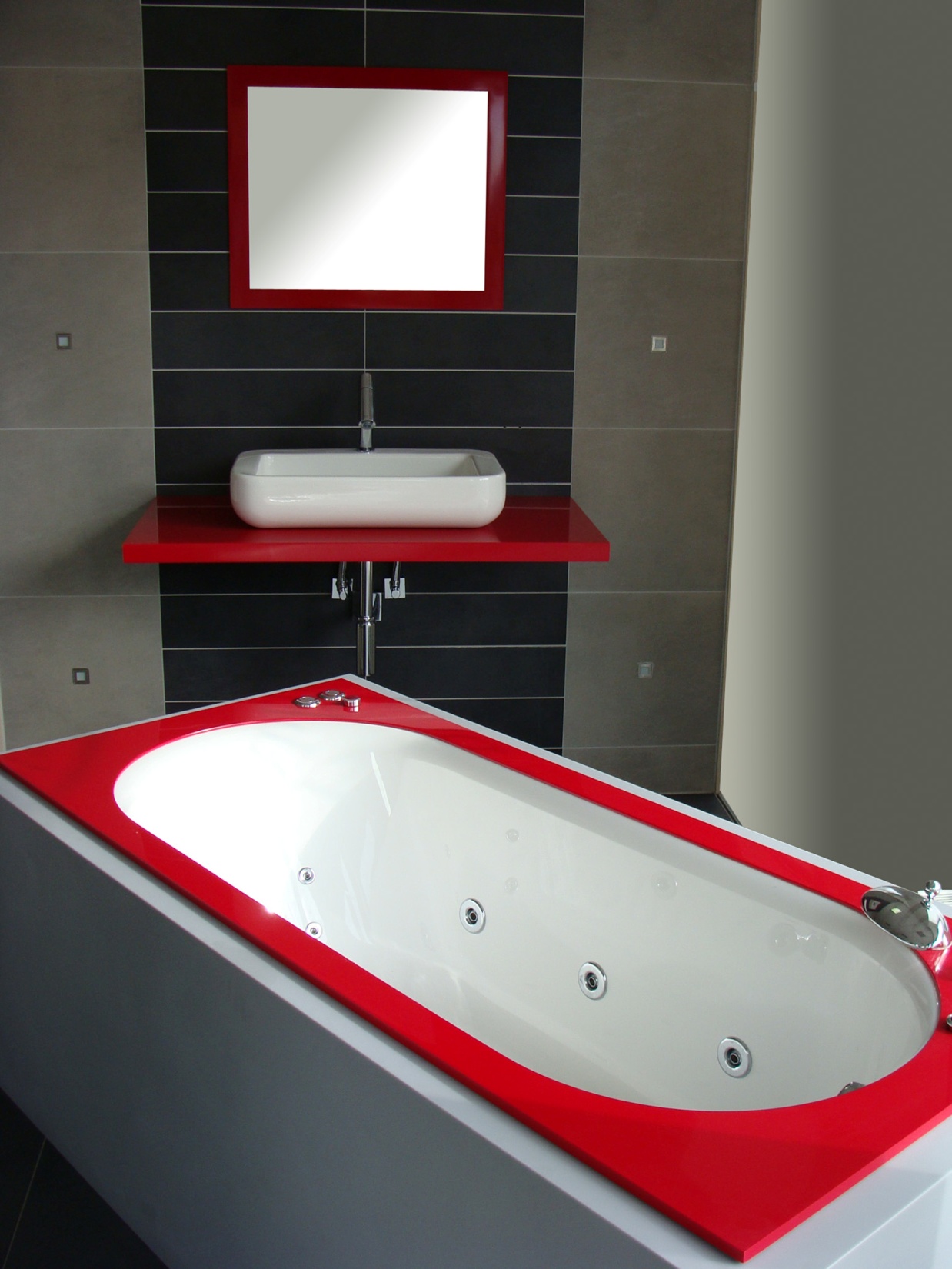 CORRALIT BATHTUBS
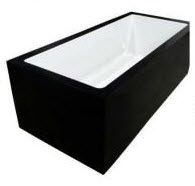 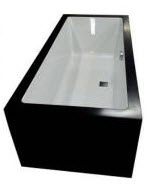 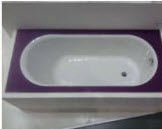 Corralit solid surface in your bathroom
KASANDRA CORRALIT
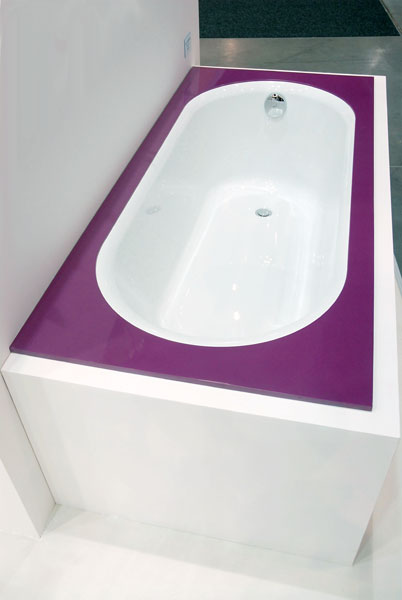 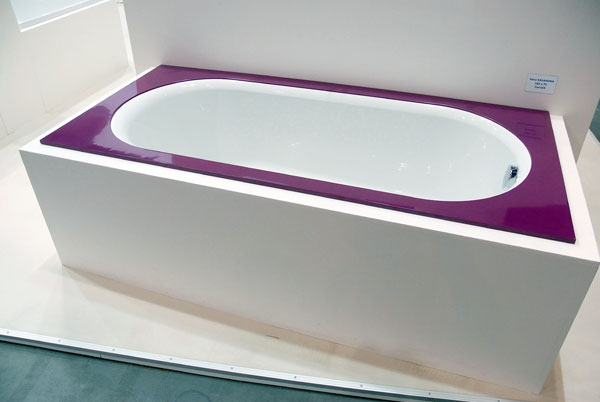 Kasandra Corralit
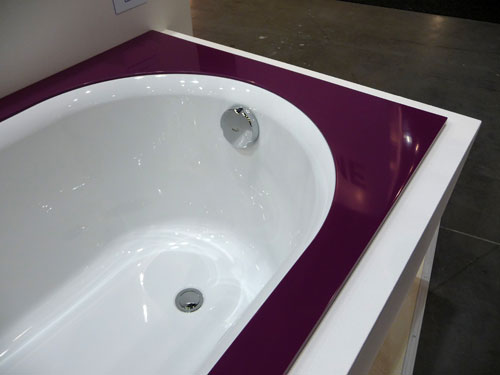 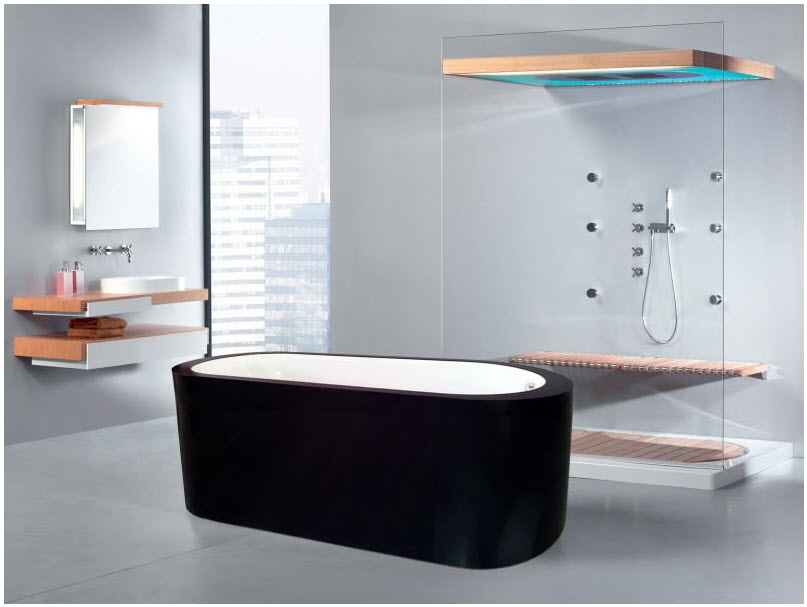 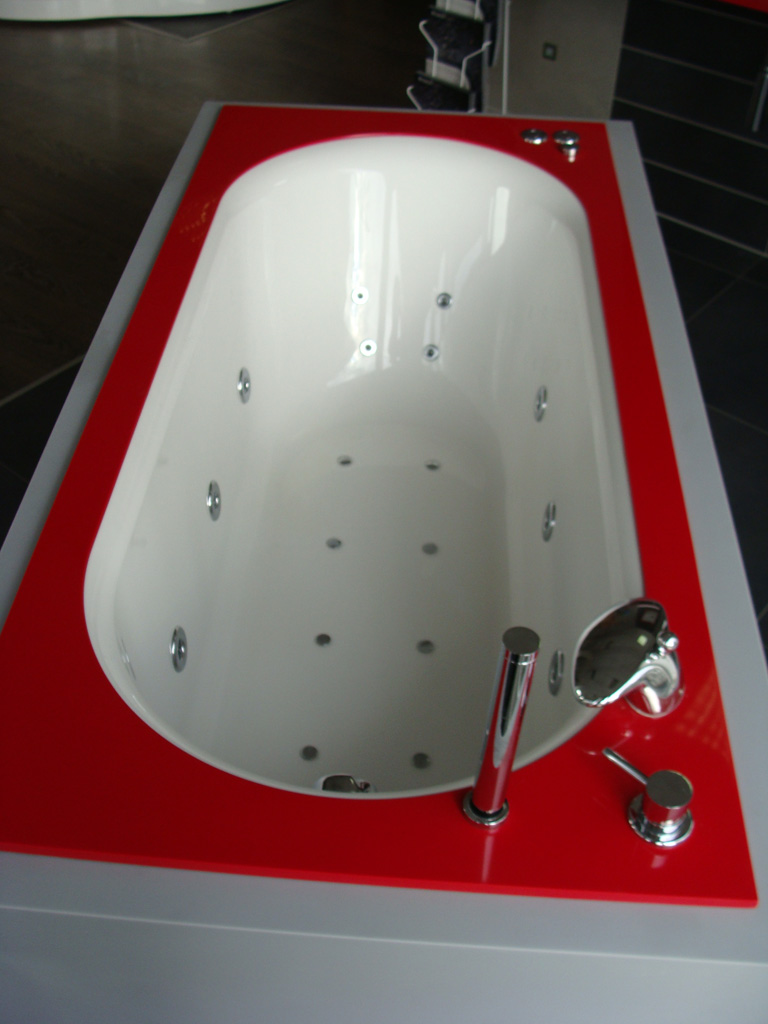 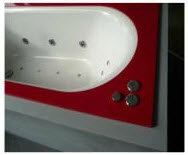 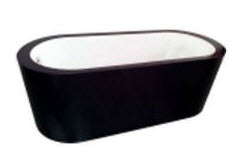 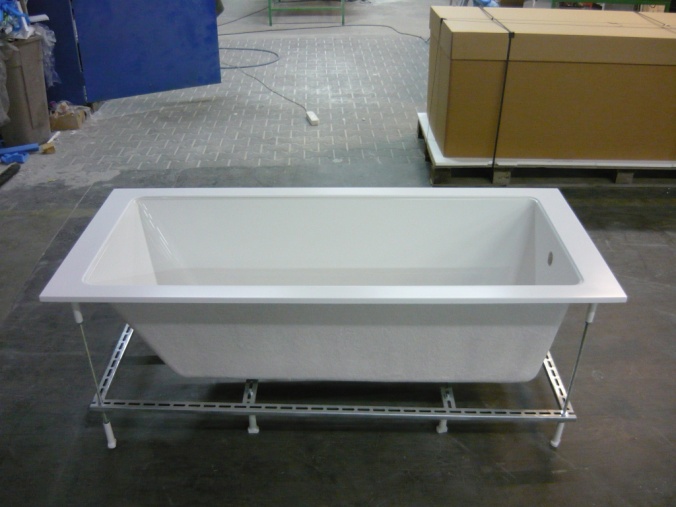 WHIRPOOLS
HYDRO SYSTEM  6 large lateral jets and 4 droplets on   the back with a power control.
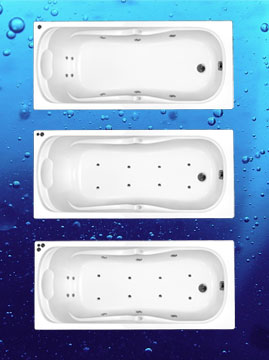 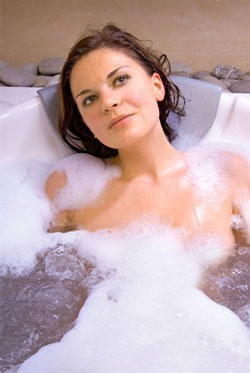 AIR SYSTEM   8 nozzles on the bottom of the tub,    which passes the all throught and    creates a bubble bath.
COMBI SYSTEM   Combination of AIR and HYDRO    massage systems.
All systems are controlled with the pneumatic buttons.Nozzles are available only in chrome.Supplied with disinfection Vitapur.An additional fee for drainage inlet set.
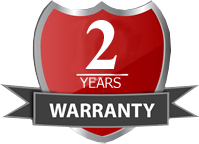 WHIRPOOLS
AIR system
HYDRO system
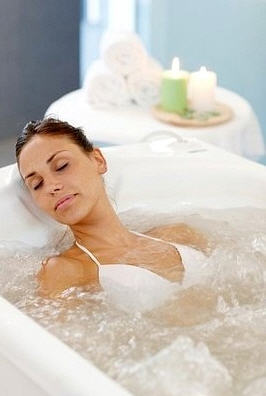 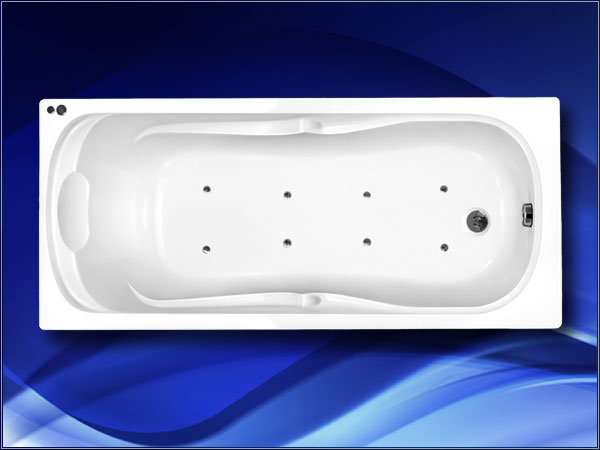 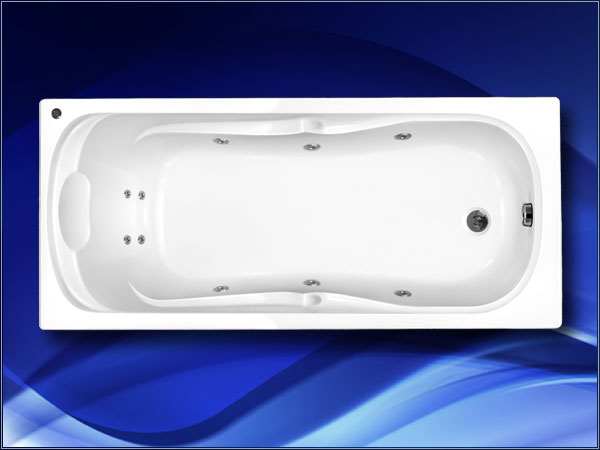 COMBI system
Jets
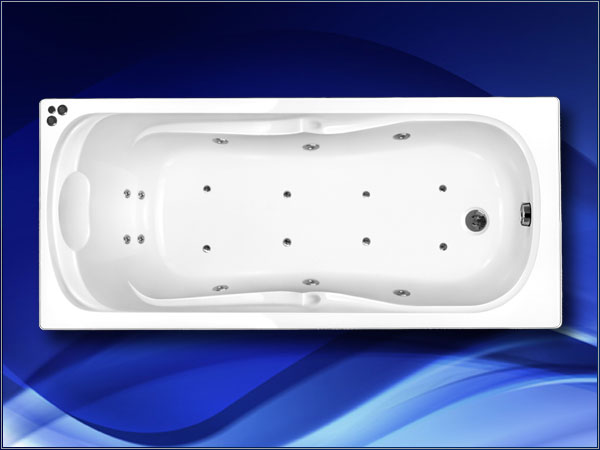 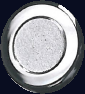 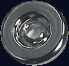 Vagnerplast Jacuzzi bathtubs
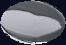 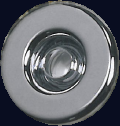 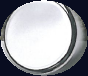 SHOWER LINE
SHOWER ENCLOSURES
BATH SCREENS
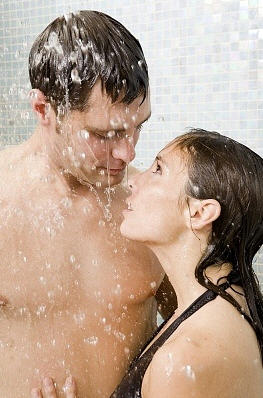 CARINA  RV  KR  DOD  JOD  PS
CLASSIC  One piece  Two pieces
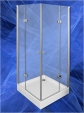 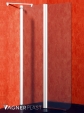 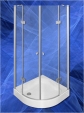 CORNER  Selena 147  Selena 160
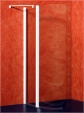 SAGITA  RV  KR
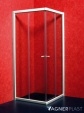 From 1.2013 these items will be made only on order
NEW COLLECTION
CARINA  Walk-In
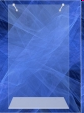 BATH SCREENS
SAGITA
CARINA
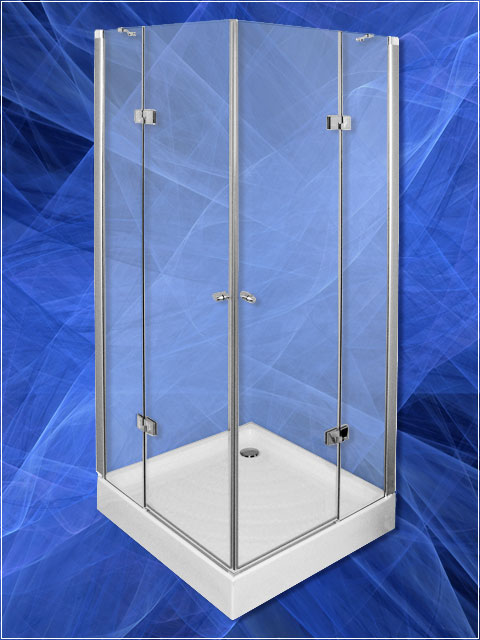 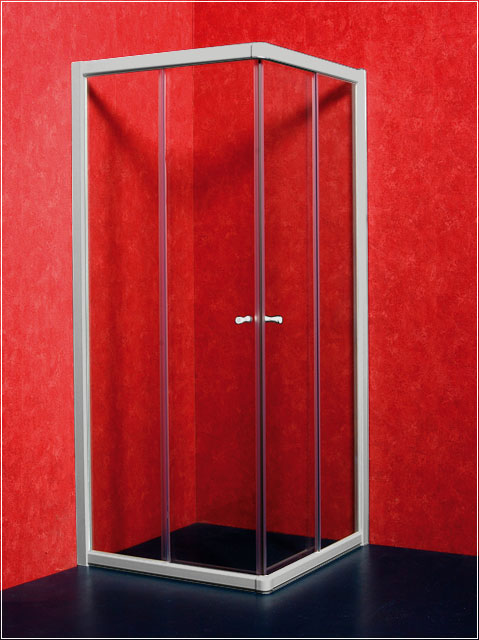 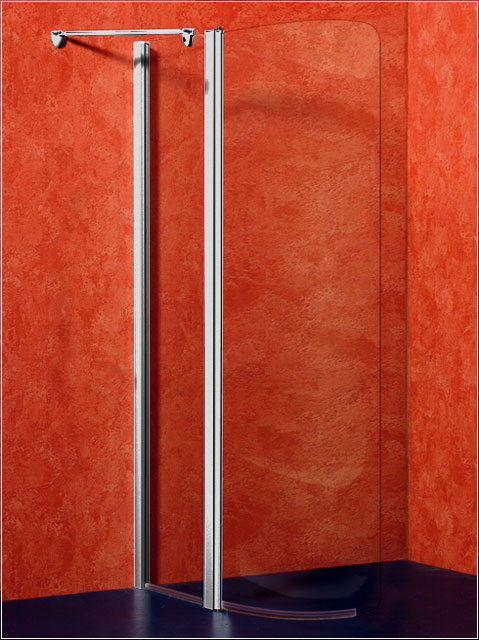 Sagita shower and bath screens are made of aluminum profiles in ELOX color or WHITE.
Carina hinged screens are designed in ELOX. For the production we use a certified secure glass. We also use glass thickness of 5 and 6 mm. Screens can be installed on shower trays or directly on the floor. 
Height of shower enclosure is 1900 mm, for bath screens 1480 mm. 
Glass is fitted with a protective NANO spray that prevents lime scale and dirt.
We use water resistant screens which complies with the EN norm 14428:06/2005
ATYPICAL SOLUTIONSWe are able to produce a variety of Carina and Sagita. Atypical screens are made up to 2000 mm.
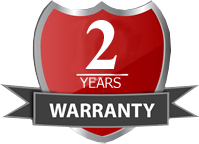 SHOWER TRAYS
MARBLE CASTED
NEW ACRYLIC
RONA

  


    KR

     RV
Excellent

  Square
Rectangular




 Quadrant
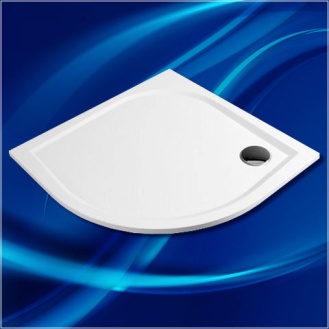 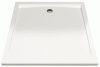 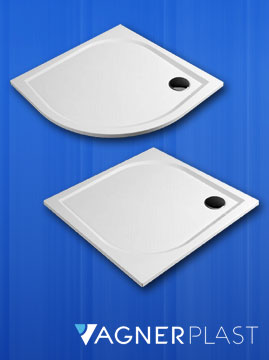 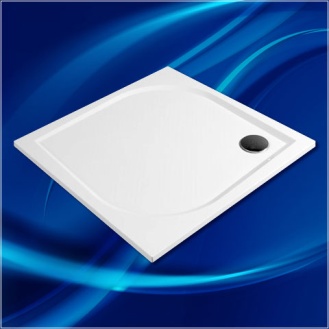 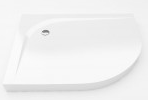 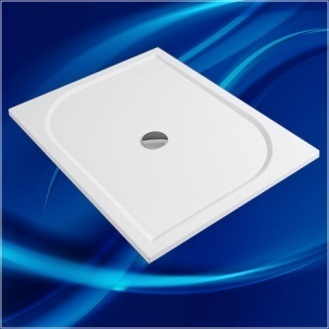 Casted with marble
 Feets are included

    RONA RV,KR  80-90-100-120	      140-160-170
Feets are included
 Box tray with high edge
JUPITER   RV 80x80MERKUR RV 80x80 SATURN  KR 90x90 URAN      KR 90x90
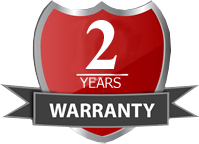 Joy and comfort into your life, brought to you by                              






                                                 VAGNERPLAST
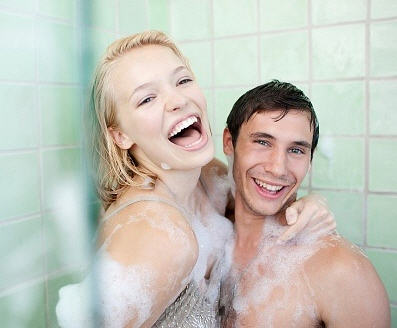